Figure 1. Directed acyclic graph depicting the conditions necessary for heart valve replacement to serve as an ...
Am J Epidemiol, Volume 174, Issue 12, 15 December 2011, Pages 1382–1390, https://doi.org/10.1093/aje/kwr268
The content of this slide may be subject to copyright: please see the slide notes for details.
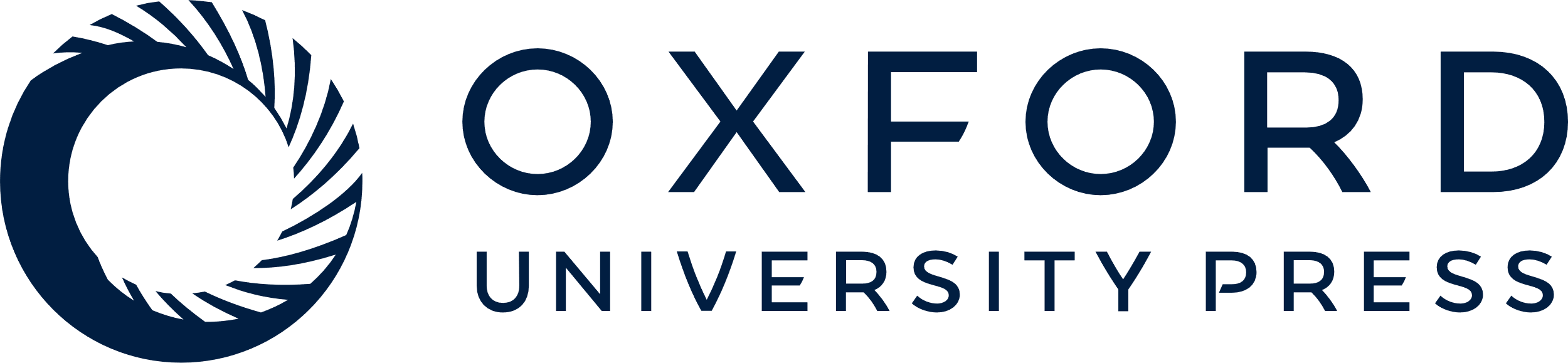 [Speaker Notes: Figure 1. Directed acyclic graph depicting the conditions necessary for heart valve replacement to serve as an instrumental variable (Z) for the associations between vitamin K antagonist (VKA) therapy (X; the target exposure) and site-specific cancer incidence (Y; the outcome), Denmark, 1989–2006. U1 and U2 represent vectors of hypothetical confounders.


Unless provided in the caption above, the following copyright applies to the content of this slide: American Journal of Epidemiology © The Author 2011. Published by Oxford University Press on behalf of the Johns Hopkins Bloomberg School of Public Health. All rights reserved. For permissions, please e-mail: journals.permissions@oup.com.]